Elevating Family Voice: Bridging the Transition from Early Intervention to Preschool
Presenter Information:
Donna Carpenter, KY DeafBlind Project
Danna Conn, TN DeafBlind Project
Emma Fricke, National Center on Deafblindness
Robert Hill, SC DeafBlind Project
Introductions
[Speaker Notes: Picture collage here - use audio description prep for Amanda’s story to take notes]
Speakers = Families
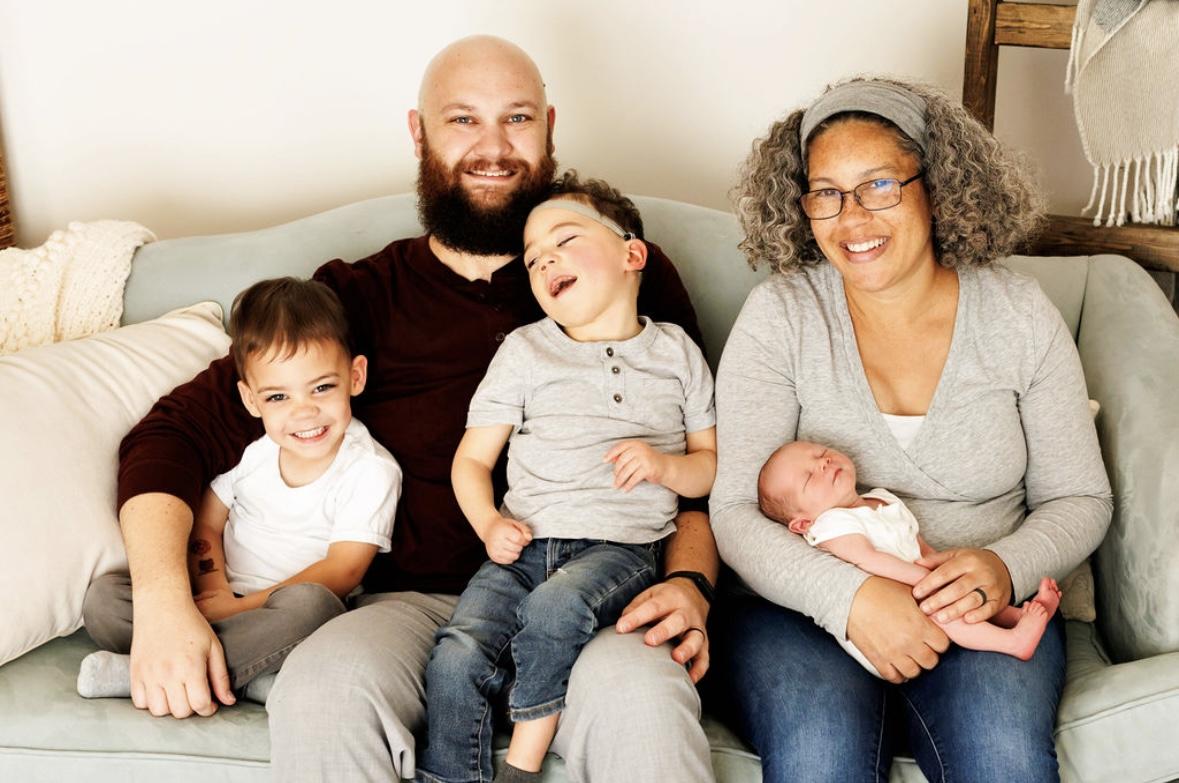 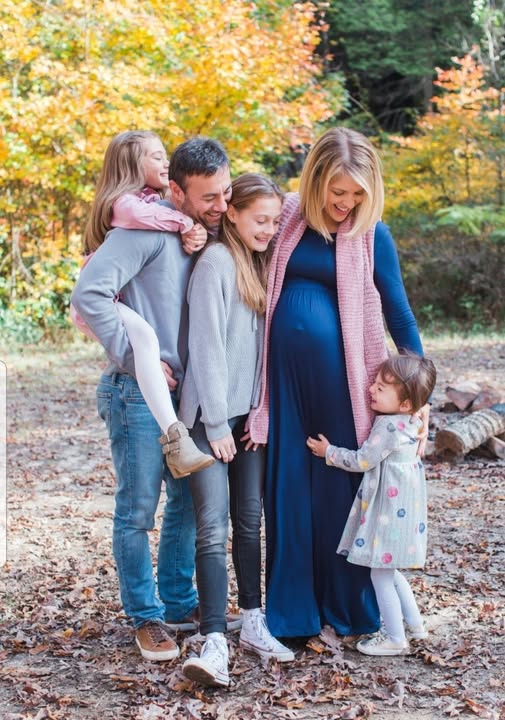 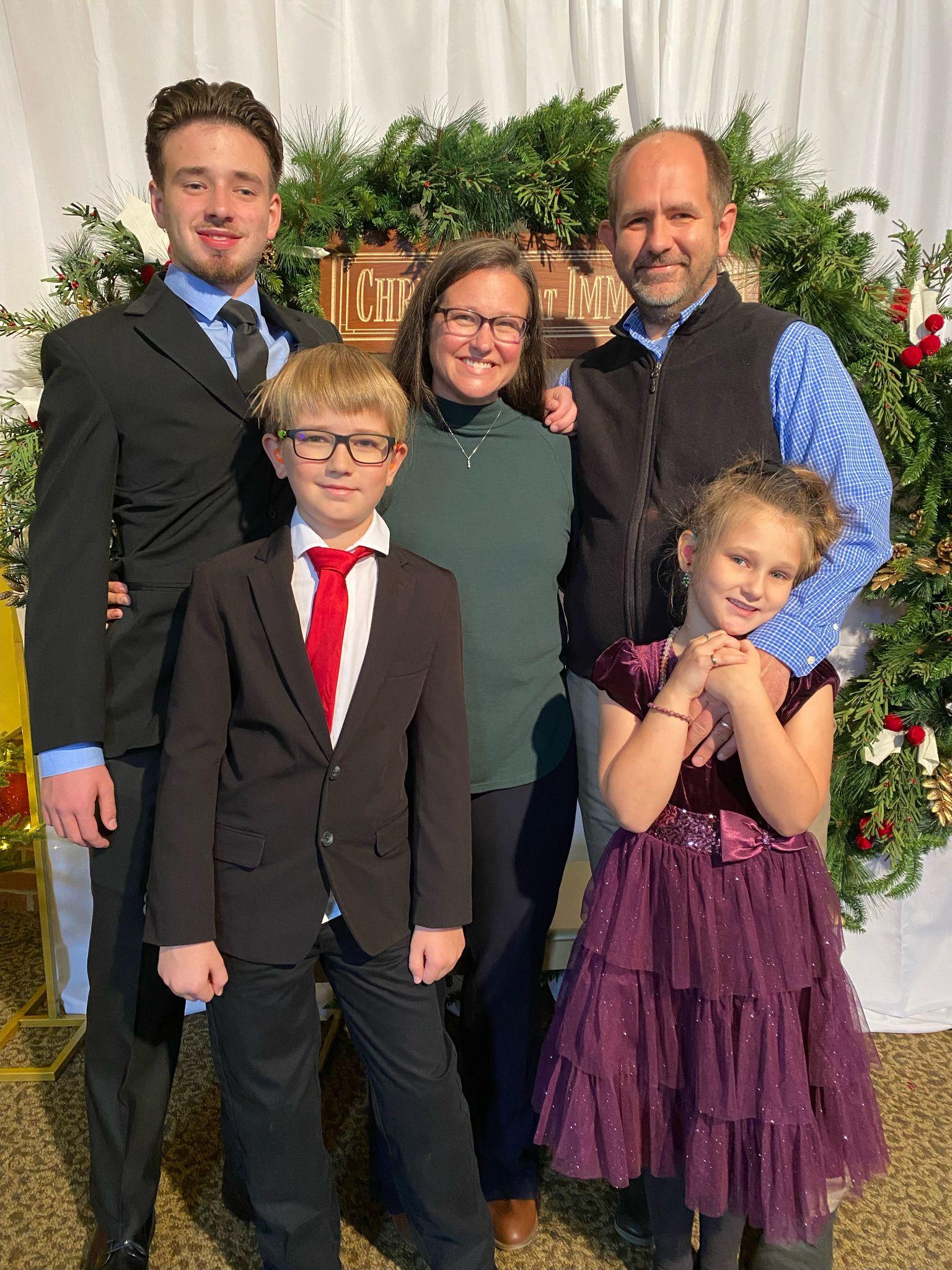 The Warren Family
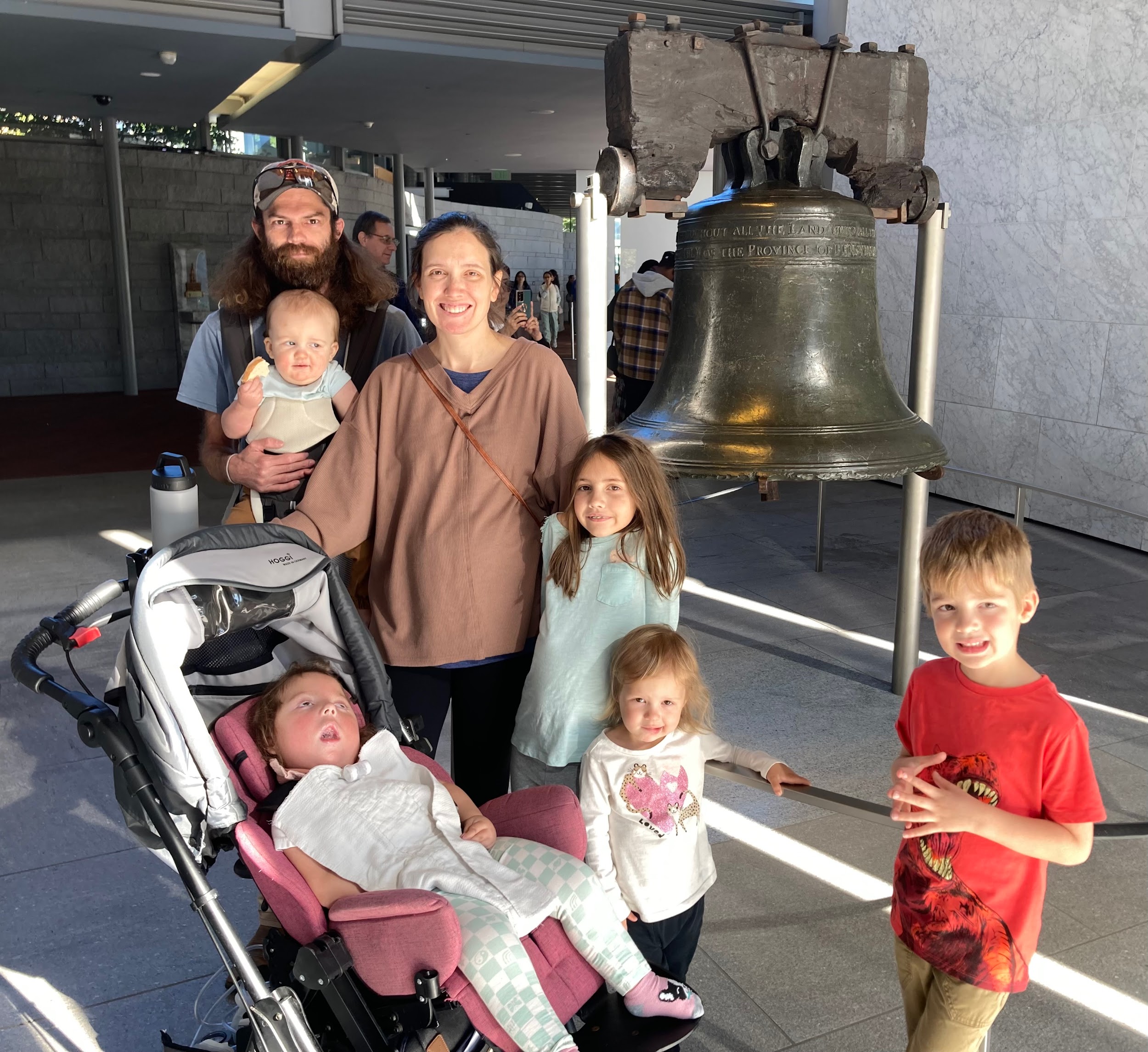 The Elkins Family
The Campbell Family
The Thomas Family
Speakers = Practitioners
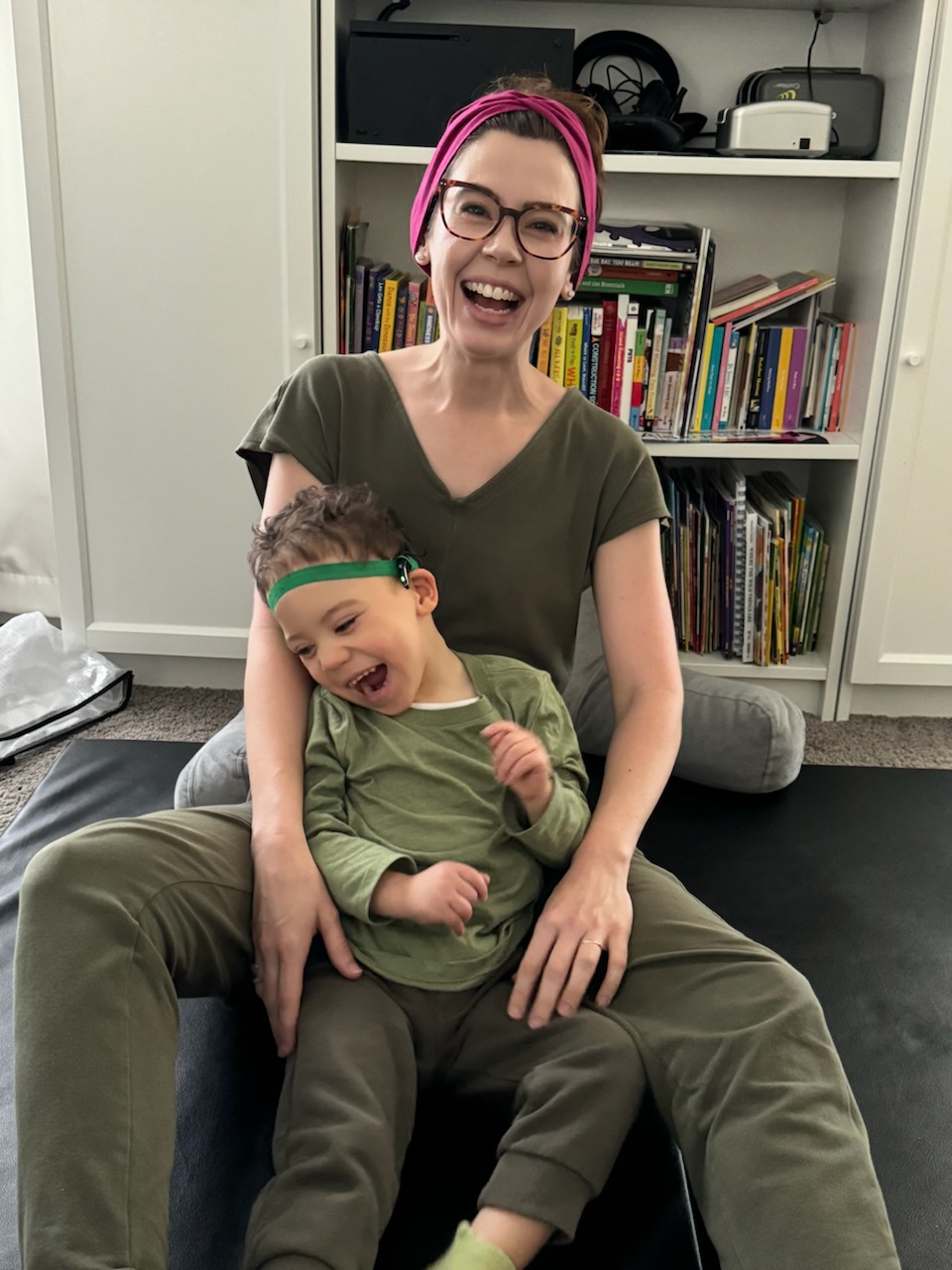 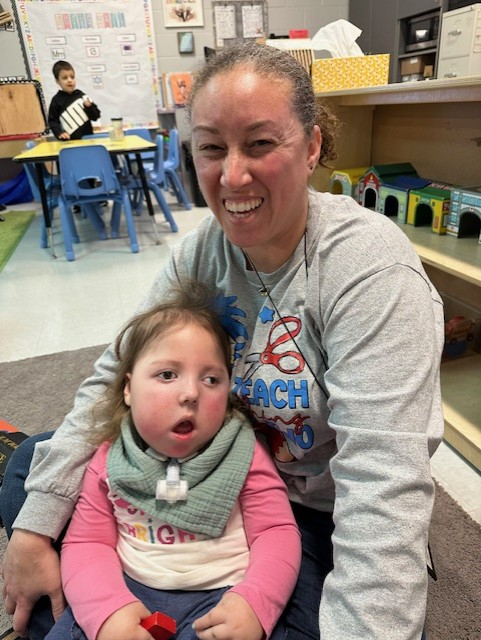 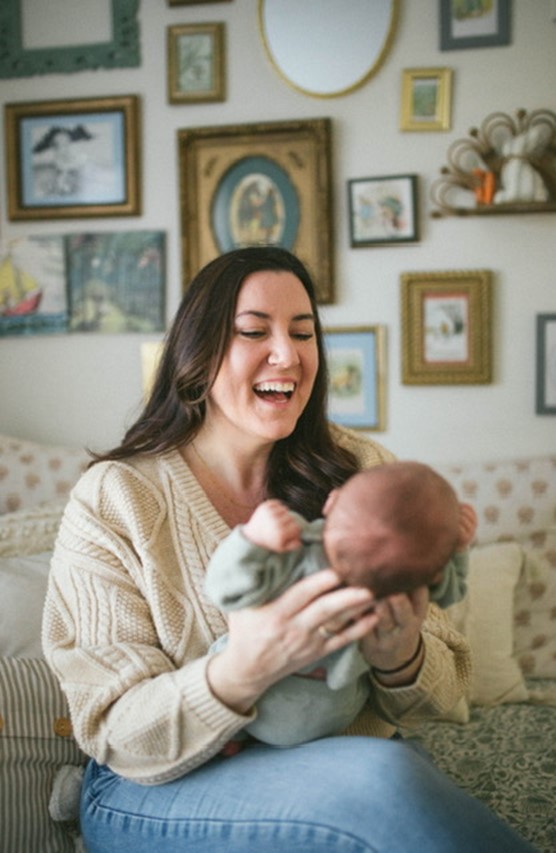 Paige Maynard
Natalie Jones
Lachel Barnett
Learning Objectives
Participants will:
Recognize the diverse experiences during transition from early intervention to preschool of families who have children with vision and hearing differences
Learning from the family stories and identify the key elements of challenges and successes in the transition process
Utilize family-centered strategies, tools, and resources
[Speaker Notes: Info to audience about triggers and taking a breathe personal impact  We embrace you to have questions…during break and different spots Donna]
Amanda’s Story
[Speaker Notes: What did you hear?  Write some notes while listening  Can you imagine what deafblind is?  Before Robert]
What did we hear?
[Speaker Notes: Chart paper or sticky notes Robert]
What is DeafBlind?
Activity
[Speaker Notes: Respect - Trust  Danna  prep and debrief]
What is Deafblindness?
Combined Vision and Hearing Loss of any level
Combination of distance senses = deaf TIMES blind
Lowest of the low incidence disabilities
Approximately 11,134 children birth - age 22 in the US
Approximately 79% have additional disabilities
Disability of access
2023 National Deafblind Child Count
[Speaker Notes: Emma]
Causes of Deafblindness
Unknown Etiology
Complications of Prematurity
Hereditary
CHARGE syndrome
Stickler syndrome
Dandy-Walker syndrome
Usher syndrome
Down syndrome
Prenatal/Congenital Complications
cCMV
Microcephaly
Hydrocephalus
Prenatal exposure to drugs or alcohol
Postnatal/Non-Congenital
Lack of oxygen
Birth Complications
Meningitis
Trauma to the brain
[Speaker Notes: Emma]
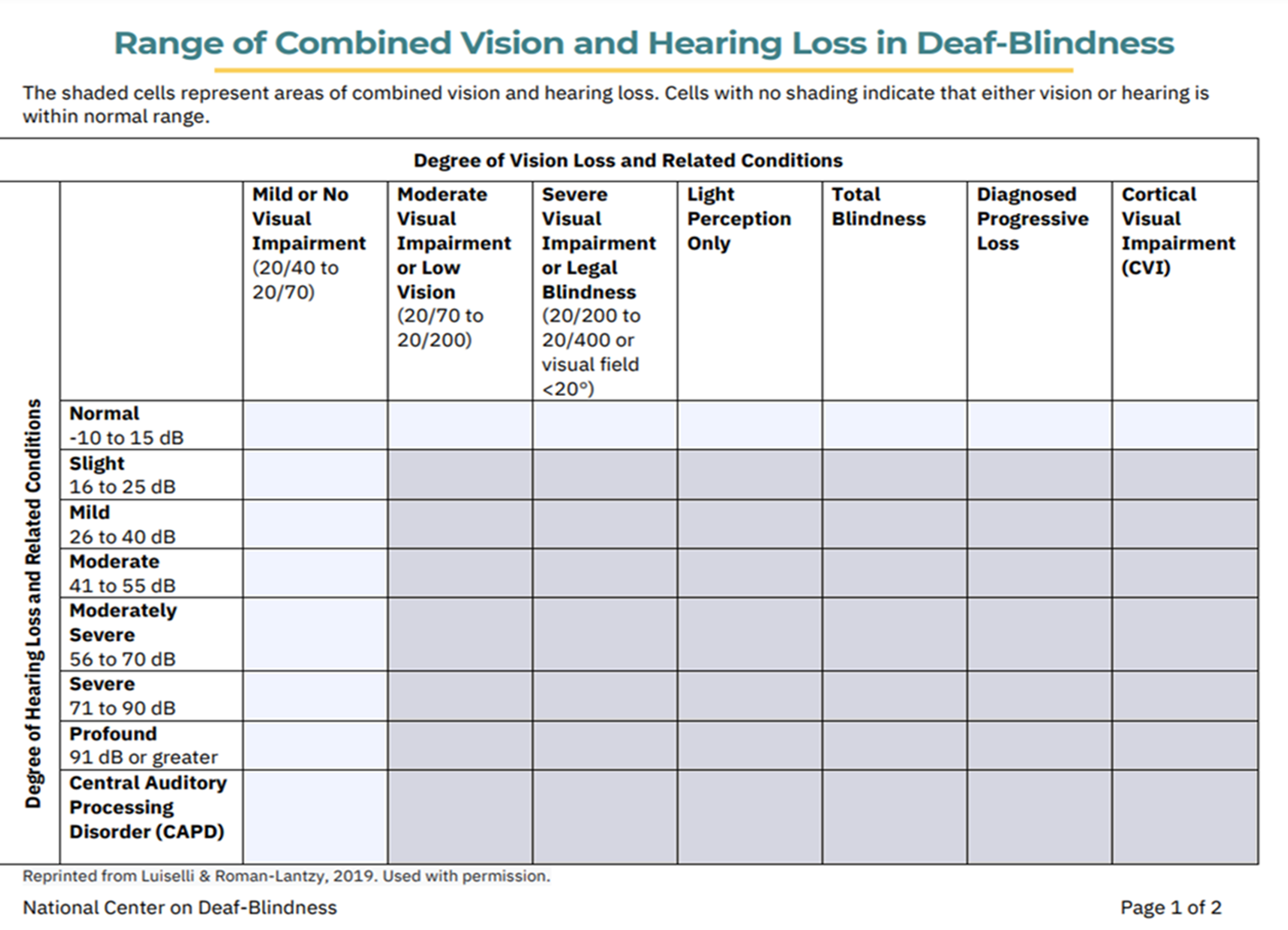 [Speaker Notes: Emma]
Common Conditions Associated with CVI
Suzanne Dinwiddie, CTVI
Vanderbilt CVI Clinic, 2025
[Speaker Notes: Danna]
The Importance of Deafblindness in the Transition to Preschool
Deafblindness and the impact on learning
Access to information  to learn  & grow
Identification and preparation 
Growth and development of the child throughout the lifespan
Presume competence - from early intervention to school age to  graduation from high school.
Diversity of Deafblindness impacts transition
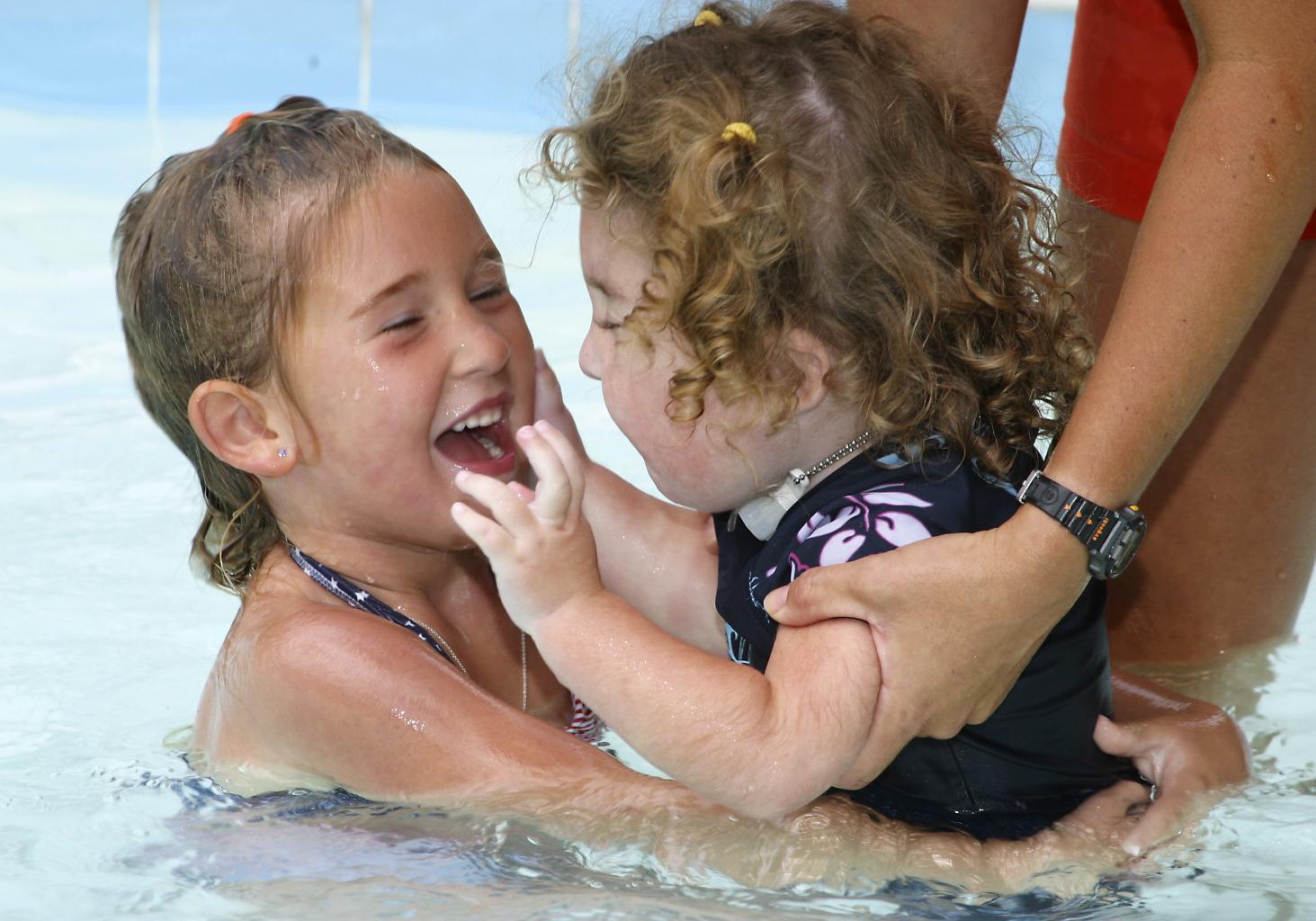 [Speaker Notes: Danna]
Lachel’s Story
[Speaker Notes: Prep donna]
Diversity of Families
[Speaker Notes: Embracing their trauma associated with it but so quickly embracing it….contrast to other families - set up Kelsey and Craig’s story of acceptance  donna]
Kelsey & Craig’s Story
Break - 15 min
Jake & Hillary’s Story
Let’s Talk! (1 of 2)
Children who are DeafBlind require specialized teaching strategies to help access their environment & learn
Referral to your state deafblind project can support children with deafblindness and their families across environments to learn these skills strategies
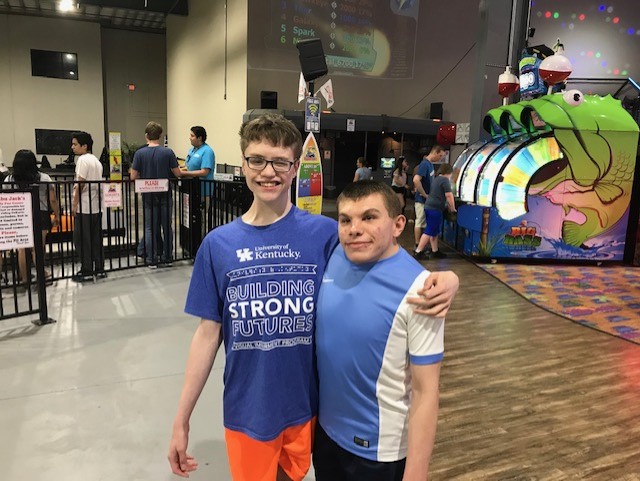 [Speaker Notes: Robert - what can a SDBP do for you Provide info on access to environment, people, activities…concept development  Can we add some pictures of older students to stress early identification changes that path to a happy life.]
Let’s Talk! (2 of 2)
Training & resources can provide providers and families tools to:
Help young children learn how to access residual vision and hearing
Learn skills to support the child’s learning, communication, social emotional development, motor development and increase independence
[Speaker Notes: Robert]
Paige’s Story
[Speaker Notes: Corinne worked with Paige…she does not see lots of children who are DeafBlind]
Parenting Children with Complex Needs
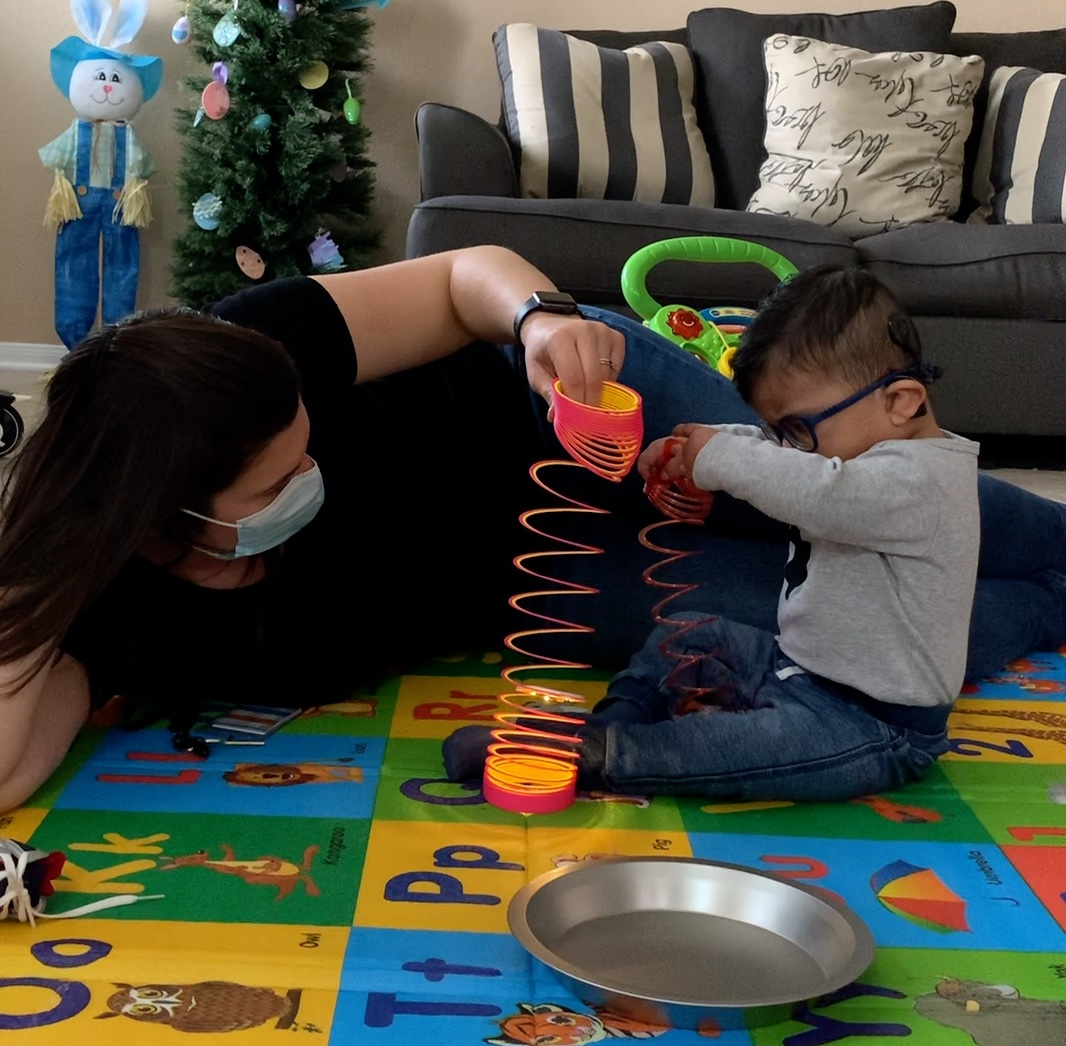 Navigating Medical Complexities
Learning and Growth
Comparison and Perspective
Grief
Change from the medical system to the educational system
Deafblind isn’t a diagnosis
Early intervention and advocacy (developmental reasons & purposes for early ID)
[Speaker Notes: These are some of the themes - Danna]
Natalie’s Story
Lissa’s Story
Discussion
Family-Centered Approach and Meeting Families Where They Are
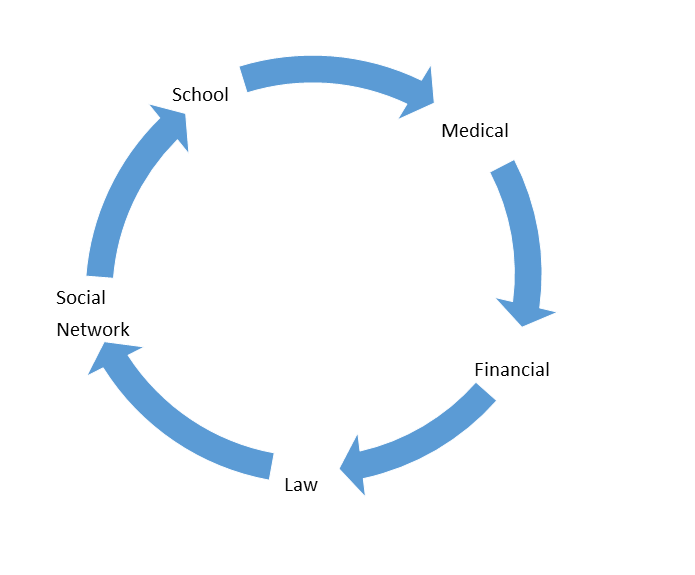 Factor in the ongoing and/or intermittent grief and trauma
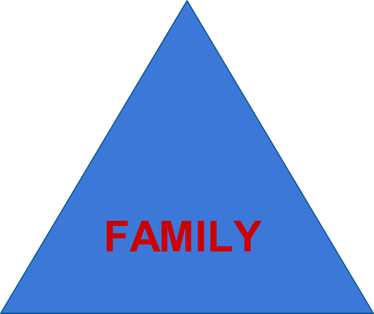 [Speaker Notes: Paige]
Contact Information
Kentucky 
DB Project: Donna Carpenter
Jake and Hilary Warren
Craig and Kelsey Thomas
Paige Maynard
Lachel Barnett
South Carolina 
DB Project: Robert Hill
Amanda Campbell
Natalie Jones
Tennessee
DB Project: Danna Conn
Lissa Elkins
National Center on Deafblindness 
Emma Fricke
Resources (1 of 2)
Transition to Preschool: Helpful Tips for Families
Preschool Transition Planning Checklist
Key Topics for Families: Preparing for Transition to Preschool
Transitioning from Early Intervention to Preschool Webpage on National Center on Deafblindness
Teaching Children who are Deafblind: Professional Development for Educators
Lesson 4: Preparing for Transition to Preschool
Resources (2 of 2)
Families!
Reach for the Stars
NEC Society
Little Bear Sees
IDEA Statute
IEP Team Discussion Guide
Partners
Parent Training Information Centers
Hands & Voices
Family Voices
Contact Your State Deafblind Project
Contact Information for Your State Deafblind Project
[Speaker Notes: Emma]
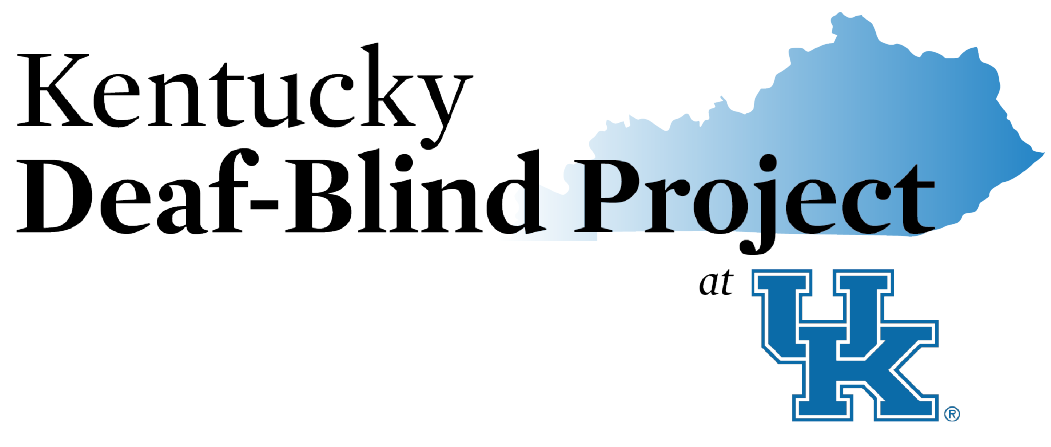 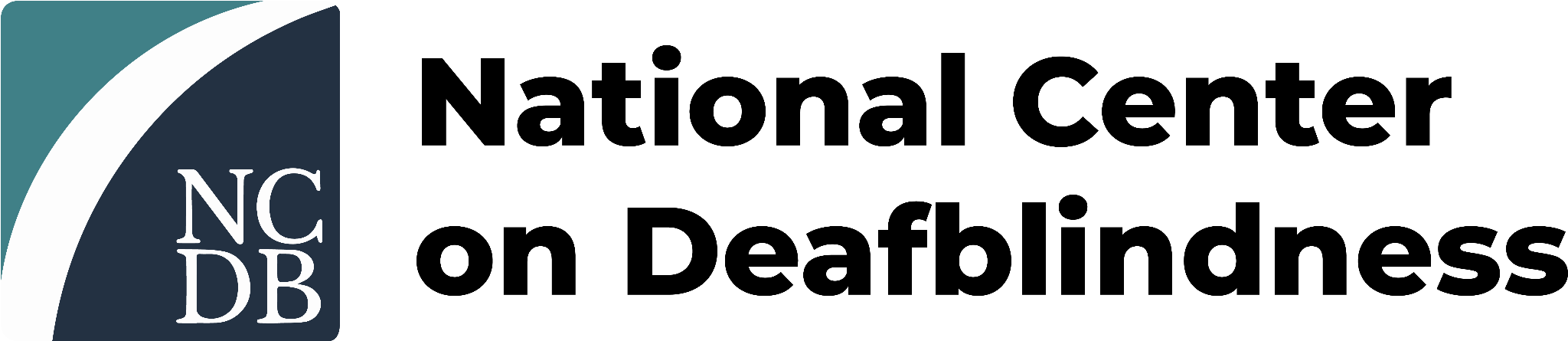 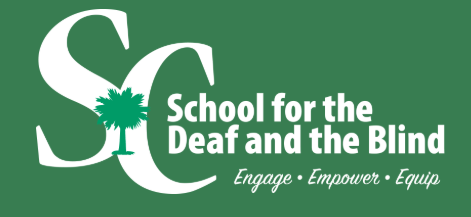 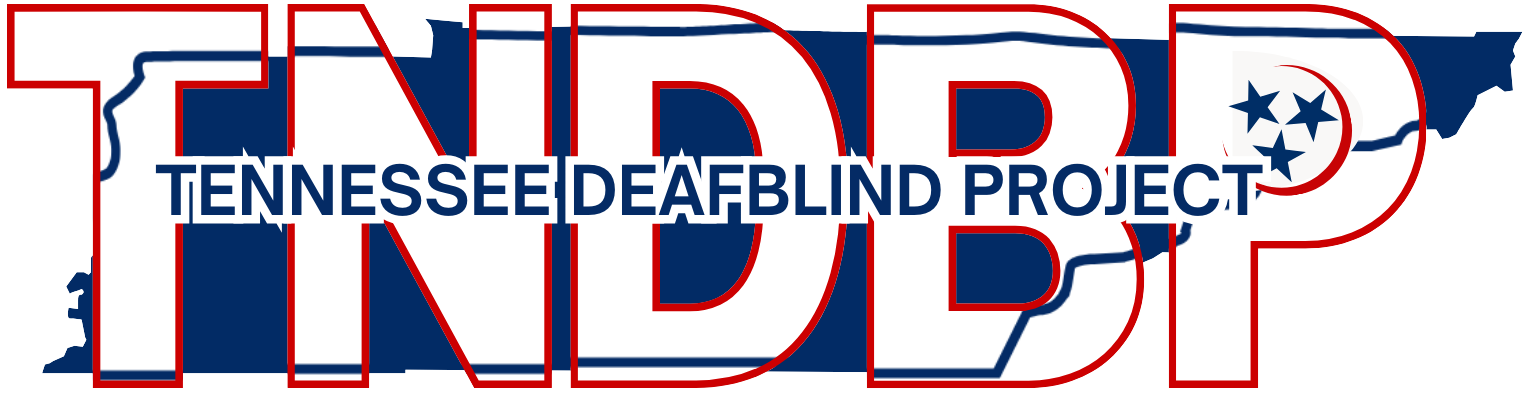 The contents of this presentation were developed under a grant from the U.S. Department of Education, #H326T230030, Project Officer, Rebecca Sheffield. However, those contents do not necessarily represent the policy of the U.S. Department of Education, and you should not assume endorsement by the Federal Government.
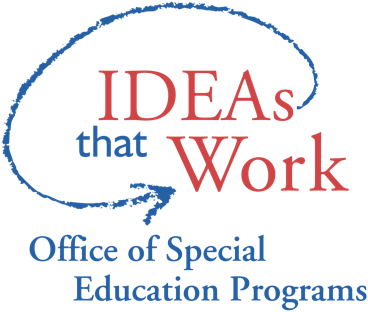